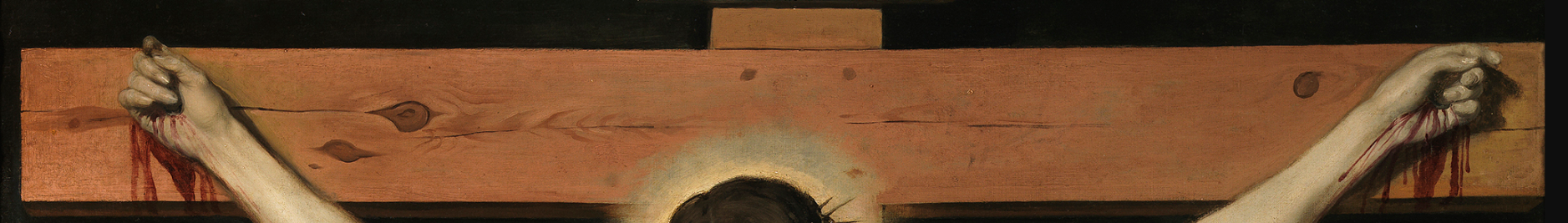 Propitiation
Romans 3:21-26
God’s scheme of redemption is sublime!
Even the least knowledgeable have access to God’s offer of redemption 
And yet, the study is deep and complex
[Speaker Notes: (Romans 3:21-26), “But now the righteousness of God apart from the law is revealed, being witnessed by the Law and the Prophets, 22 even the righteousness of God, through faith in Jesus Christ, to all and on all who believe. For there is no difference; 23 for all have sinned and fall short of the glory of God, 24 being justified freely by His grace through the redemption that is in Christ Jesus, 25 whom God set forth as a propitiation by His blood, through faith, to demonstrate His righteousness, because in His forbearance God had passed over the sins that were previously committed, 26 to demonstrate at the present time His righteousness, that He might be just and the justifier of the one who has faith in Jesus.”
God’s scheme of redemption as revealed in scripture is sublime.  At its basic, we reference God’s love in sending His son to earth.  Jesus died, and as a result of His sacrifice, we can have our sins forgiven and go to heaven.  Simple.
However, the terms that accompany that salvation, and the reason why it is so, and what is accomplished in Christ’s death… - well, that is a deeper and more complex study.
Terms like atonement, redemption, sanctification, justification and propitiation can be a bit mysterious even to those who have become obedient to the gospel.  They are also terms that have been misused, leading to false doctrines through the centuries.

Let’s begin by examining our text, identifying and defining some of the terms used there…]
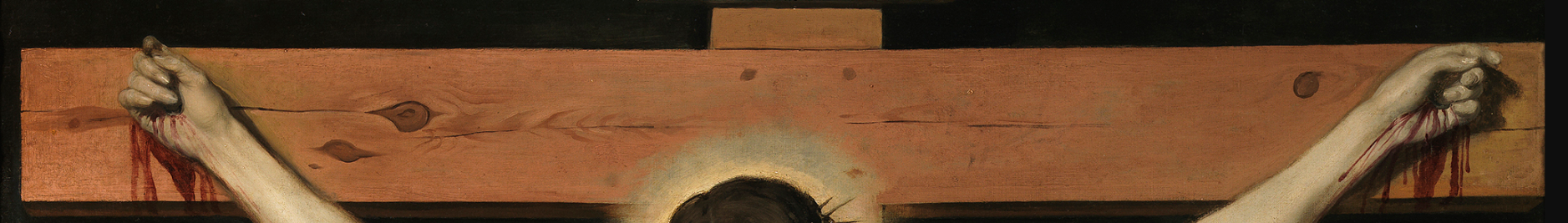 Propitiation
What Paul is Saying
God’s righteousness is revealed through faith in Christ
All are in need of redemption because of sin
That redemption is accomplished through Christ’s blood being a “propitiation”
In this way, God can be both just and also justify us
[Speaker Notes: (Romans 3:21-26), “But now the righteousness of God apart from the law is revealed, being witnessed by the Law and the Prophets, 22 even the righteousness of God, through faith in Jesus Christ, to all and on all who believe. For there is no difference; 23 for all have sinned and fall short of the glory of God, 24 being justified freely by His grace through the redemption that is in Christ Jesus, 25 whom God set forth as a propitiation by His blood, through faith, to demonstrate His righteousness, because in His forbearance God had passed over the sins that were previously committed, 26 to demonstrate at the present time His righteousness, that He might be just and the justifier of the one who has faith in Jesus.”
(21-22), God’s righteousness is ultimately revealed apart from the Old Law.  Instead, His righteousness is revealed through faith in Christ.  All who believe become witnesses to that righteousness
The need for redemption is universal, because (vs 23) “all have sinned and fall short of the glory of God.”
A significant aspect of God’s redemption of man is seen in the idea of “propitiation”, our subject today, which I will define and explain as the lesson continues.
The reason why the act of propitiation is necessary is because God is just.  Because of who He is, He is not able to simply disregard the sinfulness of men.  He desires our salvation, but can’t grant it by fiat.  That would be against His righteous character.  So, His requirement for justice must be met.  This is where the sacrifice of Christ (and the concept of propitiation) come in.]
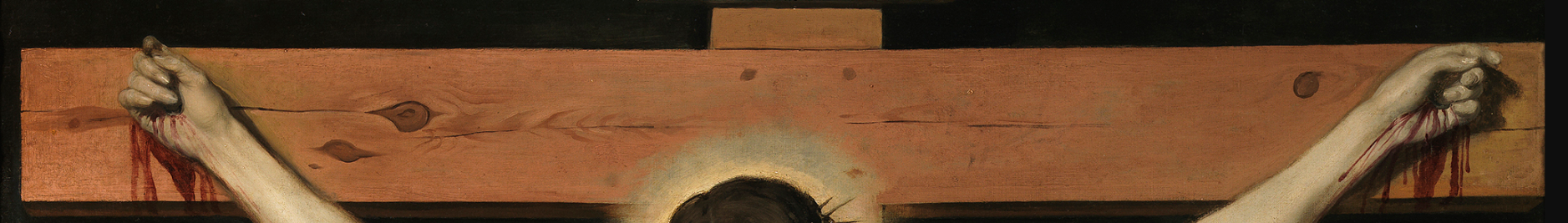 Propitiation
The Righteousness of God
Romans 1:16-18
James 1:13
Mark 10:17-18
[Speaker Notes: (Romans 3:21-22), “But now the righteousness of God apart from the law is revealed, being witnessed by the Law and the Prophets, 22 even the righteousness of God, through faith in Jesus Christ, to all and on all who believe.”

(Romans 1:16-18), “For I am not ashamed of the gospel of Christ, for it is the power of God to salvation for everyone who believes, for the Jew first and also for the Greek. 17 For in it the righteousness of God is revealed from faith to faith; as it is written, “The just shall live by faith.” 18 For the wrath of God is revealed from heaven against all ungodliness and unrighteousness of men, who suppress the truth in unrighteousness, 19 because what may be known of God is manifest in them, for God has shown it to them.”
A full understanding of God’s righteousness can only be found in the gospel of Christ.  It is in this gospel that God reveals His plan for redeeming man.  We know what others who went before could not fully understand.
We now know that God desires all men to be saved.  But, because of His righteousness, He is unable to save those who suppress the truth, those who are unrighteous.  Rather, they will taste His wrath, not His love.
(James 1:13), “Let no one say when he is tempted, “I am tempted by God”; for God cannot be tempted by evil, nor does He Himself tempt anyone.”
God does not, and can not have any relationship with sin at all.  His righteousness is full and complete.  Because of our sin, our own righteousness does not compare to His.
(Mark 10:17-18), [Jesus’ conversation with the rich young ruler], “Now as He was going out on the road, one came running, knelt before Him, and asked Him, “Good Teacher, what shall I do that I may inherit eternal life?” 18 So Jesus said to him, “Why do you call Me good? No one is good but One, that is, God.”]
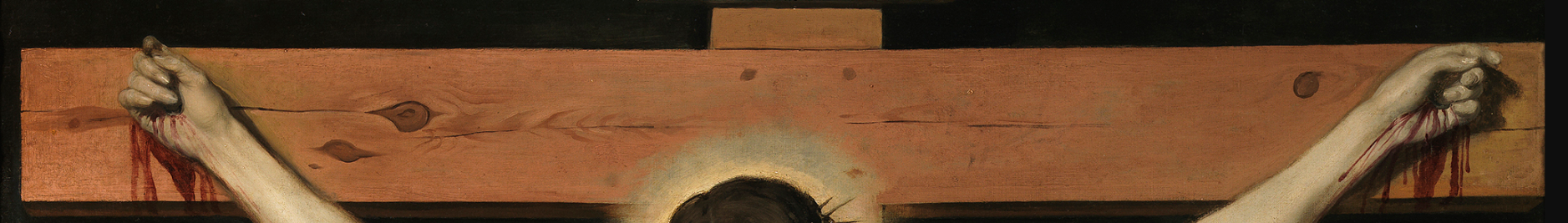 Propitiation
Our Justification
Be acquitted, pronounced & treated as righteous
Hebrews 8:11-12
1 John 4:8-10
Redemption – (apolutrōseōs) Ephesians 1:7-12
[Speaker Notes: (Romans 3:23-24), “for all have sinned and fall short of the glory of God, 24 being justified freely by His grace through the redemption that is in Christ Jesus.”
A legal term.  Does not mean that a person is made righteous, but that he is acquitted, he is declared righteous.
In other words, he is forgiven of his iniquities by God.
God, in His position and power, makes the decision to formally grant forgiveness of sins.
(Hebrews 8:11-12), [God’s declaration under the new covenant], “None of them shall teach his neighbor, and none his brother, saying, ‘Know the Lord,’ for all shall know Me, from the least of them to the greatest of them. 12 For I will be merciful to their unrighteousness, and their sins and their lawless deeds I will remember no more.”
Notice from the text that this justification is without cost to the guilty (“justified freely by His grace”)
It is granted by God in His grace.  (This is where the concept of propitiation comes in, which we will address momentarily).
God, in His righteousness, requires payment for sin.  God, in His mercy and love, did not require that payment from us.
(1 John 4:8-10), “He who does not love does not know God, for God is love. 9 In this the love of God was manifested toward us, that God has sent His only begotten Son into the world, that we might live through Him. 10 In this is love, not that we loved God, but that He loved us and sent His Son to be the propitiation for our sins.”
Notice also in the text that “redemption” is in Christ Jesus
(Redemption) – apolutroseos – buying back, making free through the payment of a ransom (used of slavery)
Thayer – Deliverance that is effected through the death of Christ from the retributive wrath of a holy God and the merited penalty of sin.
(Ephesians 1:7-12), “In Him we have redemption through His blood, the forgiveness of sins, according to the riches of His grace 8 which He made to abound toward us in all wisdom and prudence, 9 having made known to us the mystery of His will, according to His good pleasure which He purposed in Himself, 10 that in the dispensation of the fullness of the times He might gather together in one all things in Christ, both which are in heaven and which are on earth—in Him. 11 In Him also we have obtained an inheritance, being predestined according to the purpose of Him who works all things according to the counsel of His will, 12 that we who first trusted in Christ should be to the praise of His glory.”]
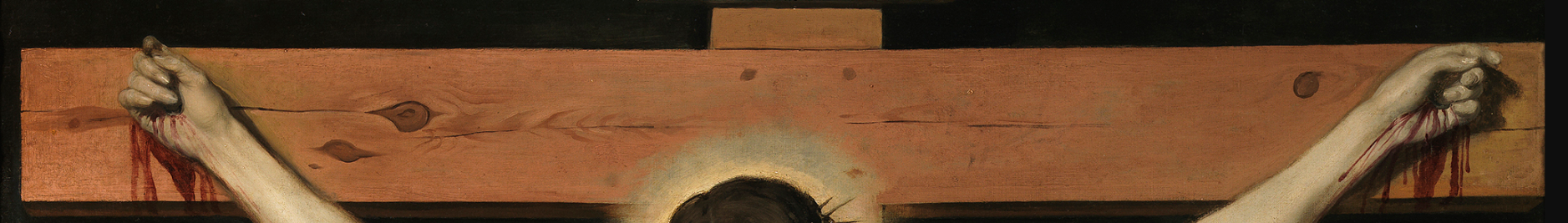 Propitiation
-
(greek) hilasterion
Placating? Expiating?
Romans 3:5
2 Chronicles 29:10
John 3:16-17
[Speaker Notes: (Romans 3:25-26), “whom God set forth as a propitiation by His blood, through faith, to demonstrate His righteousness, because in His forbearance God had passed over the sins that were previously committed, 26 to demonstrate at the present time His righteousness, that He might be just and the justifier of the one who has faith in Jesus.”
Propitiation (hilastērion) - relating to an appeasing or expiating, having placating or expiating force, expiatory; a means of appeasing or expiating, a propitiation
Even the words used to define propitiation can themselves be somewhat difficult (placating, expiating).  What does all this mean?
Placate – make someone less angry or hostile  (Don’t like that description being given towards God?)
(Presbyterian church USA voted to deny the hymn “In Christ Alone” because of the line "on that cross, as Jesus died, the wrath of God was satisfied.“ (They wanted “the love of God was magnified”)
(Romans 3:5), “But if our unrighteousness demonstrates the righteousness of God, what shall we say? Is God unjust who inflicts wrath? (I speak as a man.) 6 Certainly not! For then how will God judge the world?”
Expiate - make amends for, make up for, do penance for, pay for, redress, redeem, offset, make good
This concept of propitiation is clearly revealed in the Old Testament sacrificial system
(2 Chronicles 29:10), [King Hezekiah called upon the Levites to cleanse the sanctuary of God, burn incense and offer sin offerings.  He said], “Now it is in my heart to make a covenant with the Lord God of Israel, that His fierce wrath may turn away from us.”
Concisely stated, God’s righteousness is such that He has been able to accomplish – in His Son’s death – being BOTH “just and the justifier.”
His justice is found in His requirement of propitiation.  His character requires His wrath be appeased through sacrifice
His ability to be the justifier is found in His selfless love.  He sent Jesus to earth to pay the penalty, that all of mankind would not have to suffer the wrath they deserved.
Some think only of God’s wrath, while others want to consider only His love!  Scripture reveals both, and explains that through the shedding of Christ’s blood, He became our means of propitiation.
(John 3:16-17), “For God so loved the world that He gave His only begotten Son, that whoever believes in Him should not perish but have everlasting life. 17 For God did not send His Son into the world to condemn the world, but that the world through Him might be saved.”]
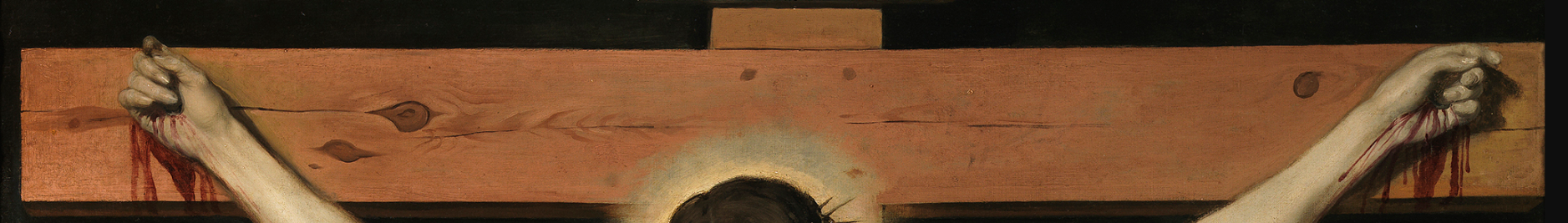 Propitiation
Conclusion
2 Thessalonians 1:6-10






We rejoice in the mercy and Graceof Almighty God, who brought usredemption through His Son.
[Speaker Notes: Yesterday (October 27), an unhinged individual killed 11 people in a synagogue in Pittsburg, Pennsylvania
(One of the law enforcement officials promised) “Justice will be swift and severe.”
We would think less of a justice system that did not punish evil.  In practical terms, we all realize that to be just and good, a payment for evil must occur
In the same way, the good and righteous God, because of who He is, must execute wrath upon the disobedient.
(2 Thessalonians 1:6-10), “since it is a righteous thing with God to repay with tribulation those who trouble you, 7 and to give you who are troubled rest with us when the Lord Jesus is revealed from heaven with His mighty angels, 8 in flaming fire taking vengeance on those who do not know God, and on those who do not obey the gospel of our Lord Jesus Christ. 9 These shall be punished with everlasting destruction from the presence of the Lord and from the glory of His power, 10 when He comes, in that Day, to be glorified in His saints and to be admired among all those who believe, because our testimony among you was believed.”

We rejoice, however, at the Mercy and Grace extended to us by Him.  He sent us a Redeemer!]